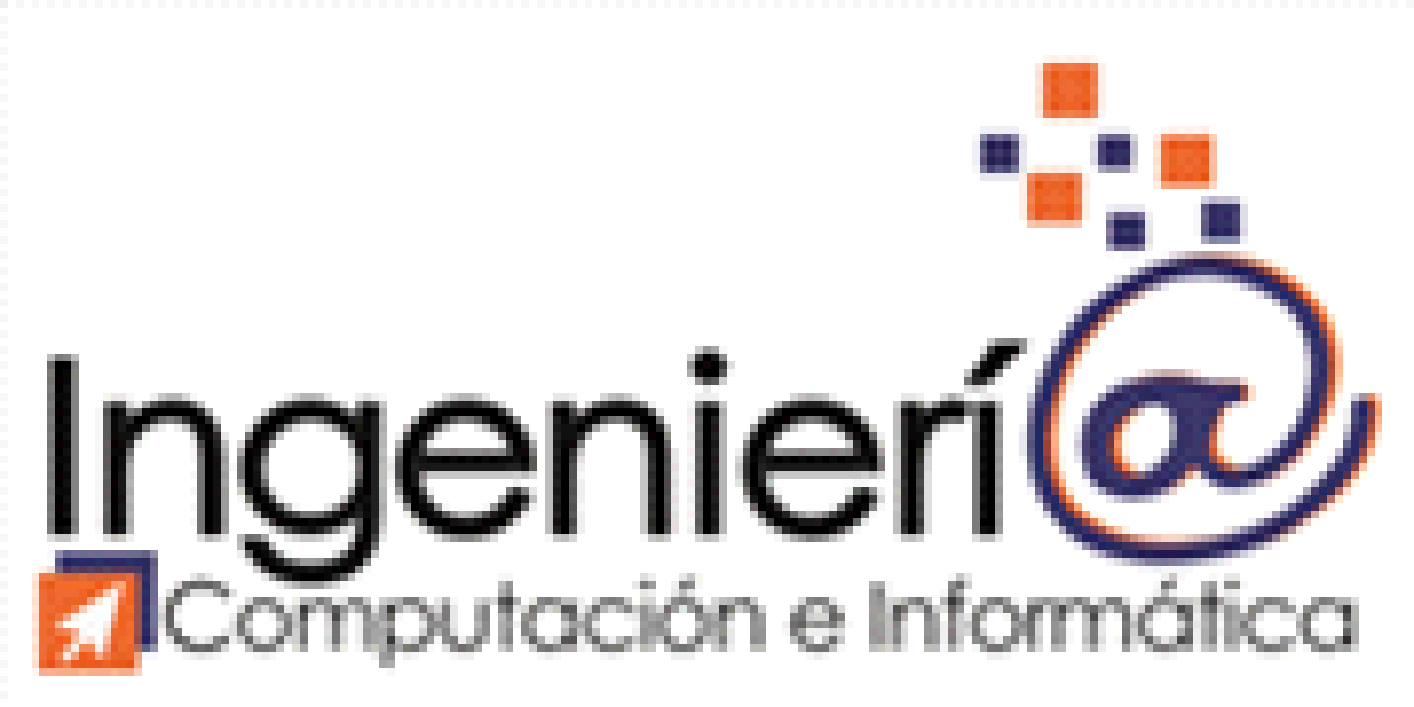 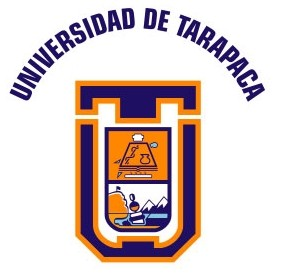 Rubik P.E.N.G
Proyecto I
Rubik P.E.N.G
Proyecto I
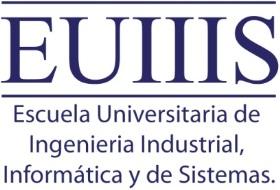 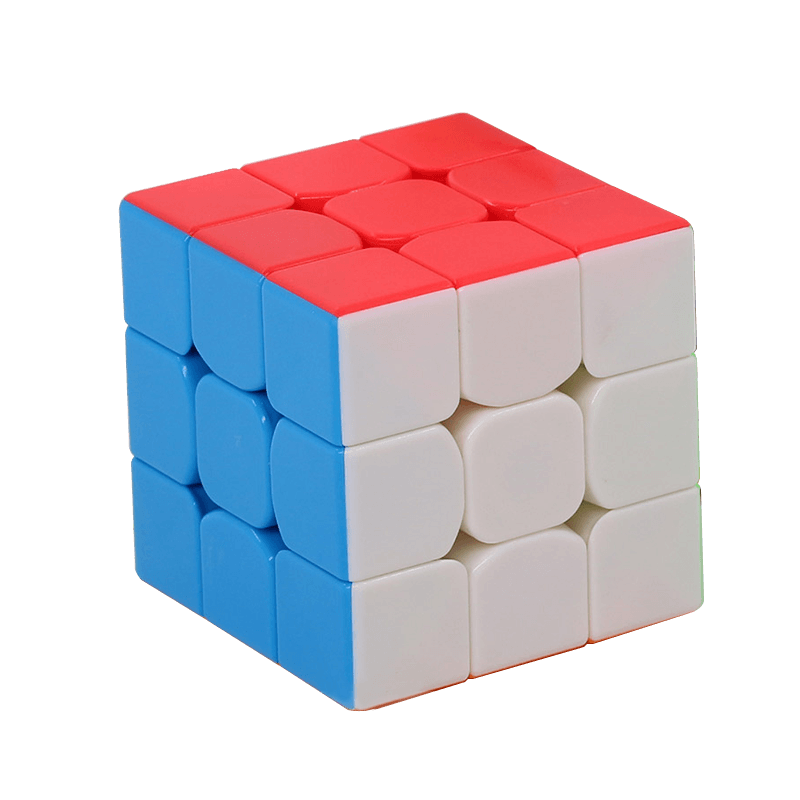 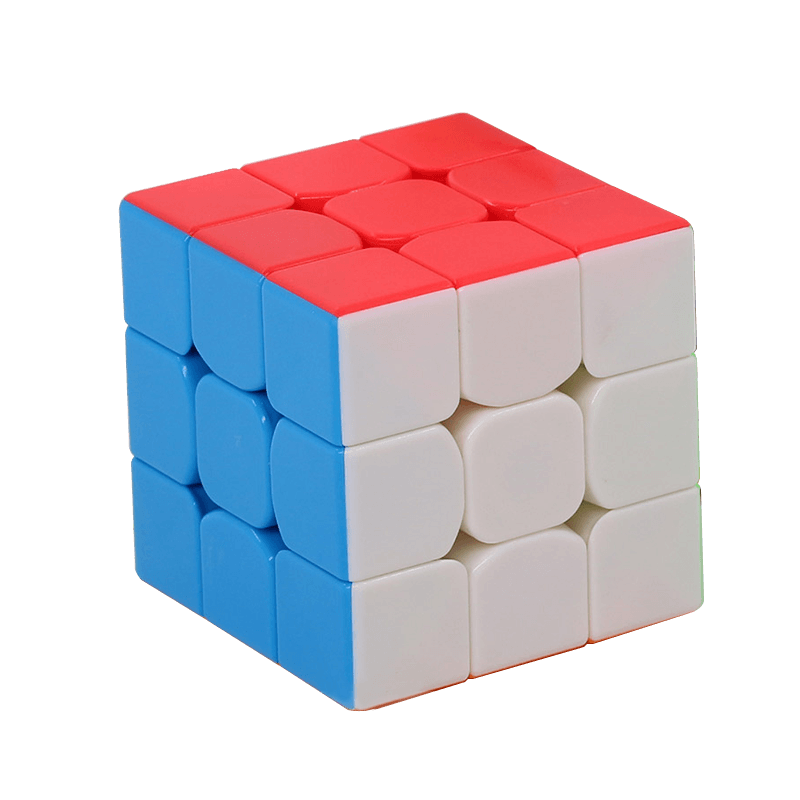 Integrantes:  Pedro Araya
    Esteban Ovando
    Nicolás Colque
    Gabriel Echeverría
Introducción
Feliks Zemdegs
Sub1 Reloaded
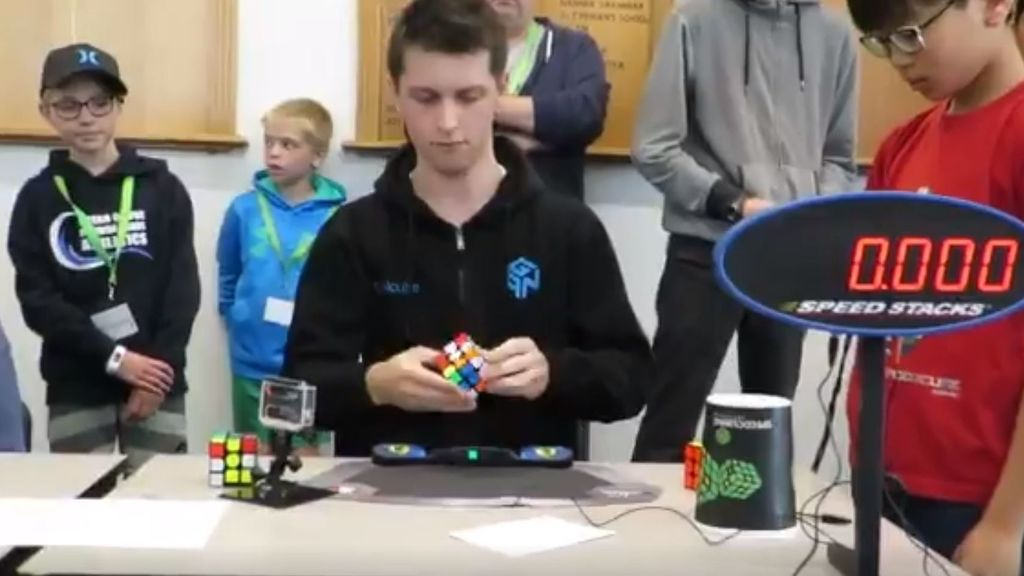 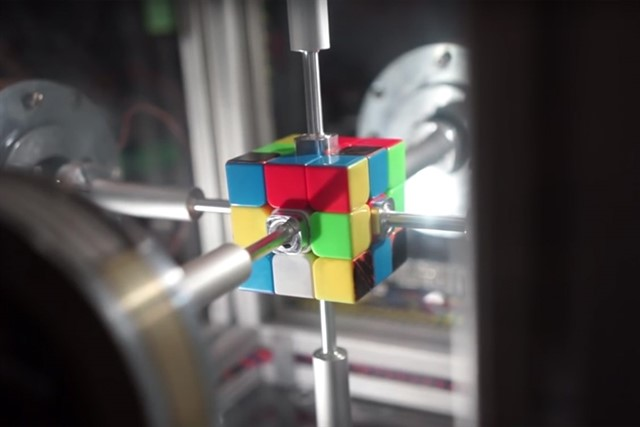 4.221 segundos
0.637 segundos
Objetivo General
Armar un robot que realice algoritmos en un cubo Rubik y que opere mediante una interfaz remota.
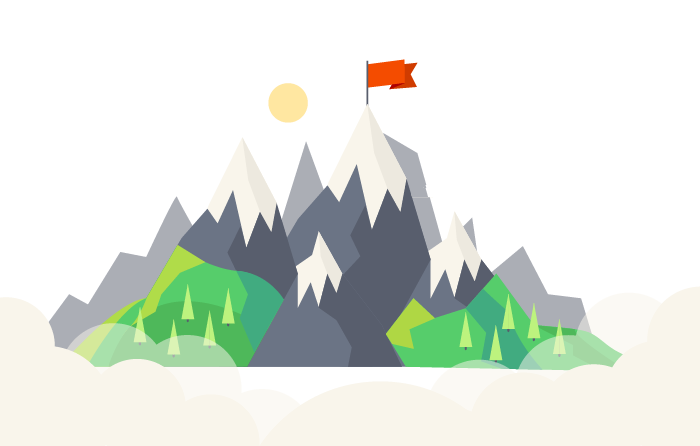 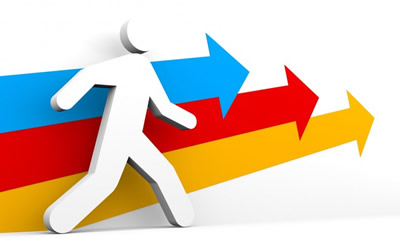 Objetivos Específicos
Estudiar los diseños de robots LEGO.

Armar un Robot Lego de acuerdo al diseño que se escogió y comprobar si los movimientos que debe realizar estén funcionando correctamente.

Estudiar los patrones de movimientos de Cubo Rubik.

Desarrollar un pseudocodigo con los patrones de movimientos del Cubo rubik estudiados.

Codificar el pseudocódigo al lenguaje de programación Python.
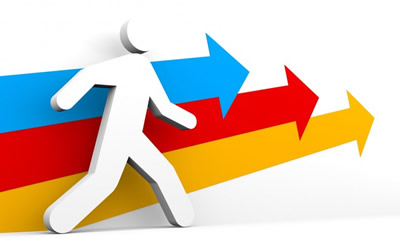 Objetivos Específicos
Diseñar un bosquejo de la Interfaz remota.

Estudiar las plataformas de desarrollo de una interfaz de control remota.

Desarrollar la Interfaz de control remota que permita al robot moverse mediante control remoto desde el celular.

Prueba y Análisis de resultados.
Carta Gantt
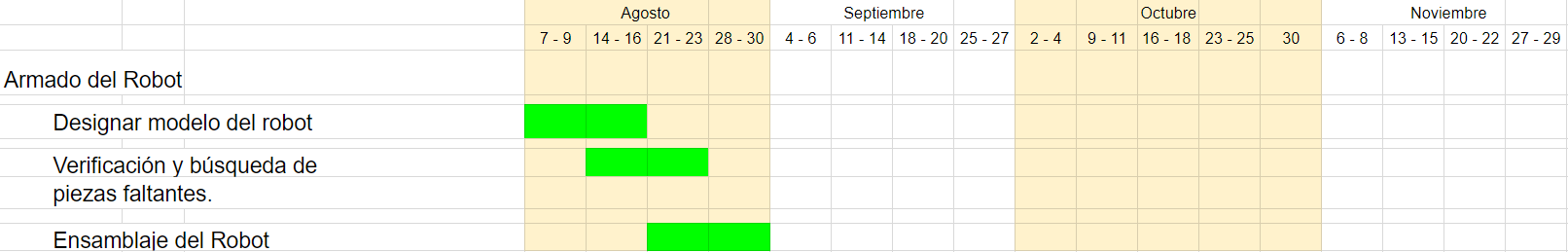 Responsable de Actividad: Esteban Ovando
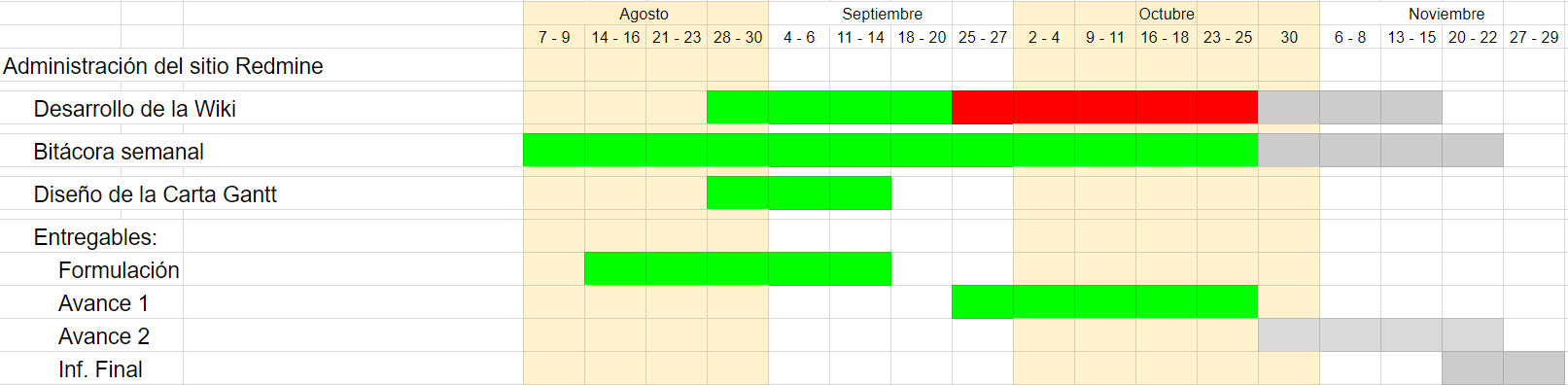 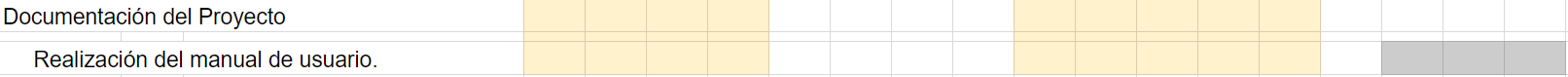 Responsable de Actividad: Gabriel Echeverría
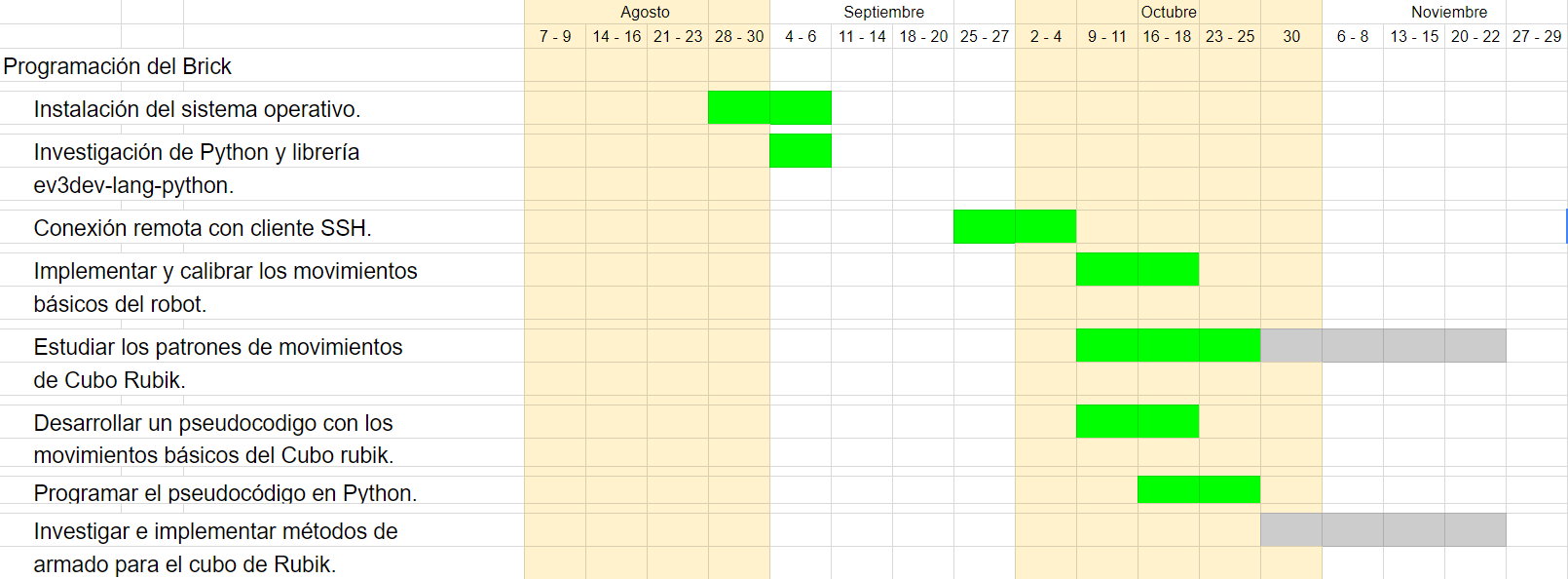 Responsable de Actividad: Nicolas Colque
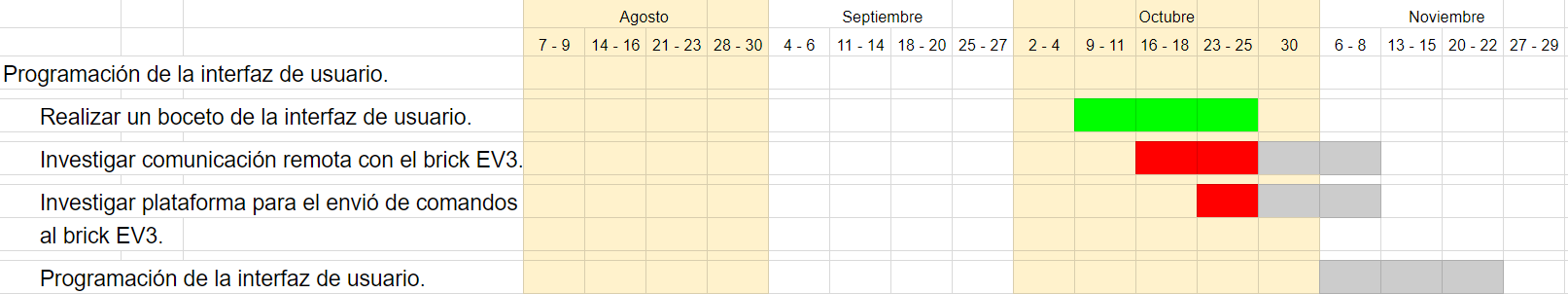 Responsable de Actividad: Pedro Araya
Estimación de costos
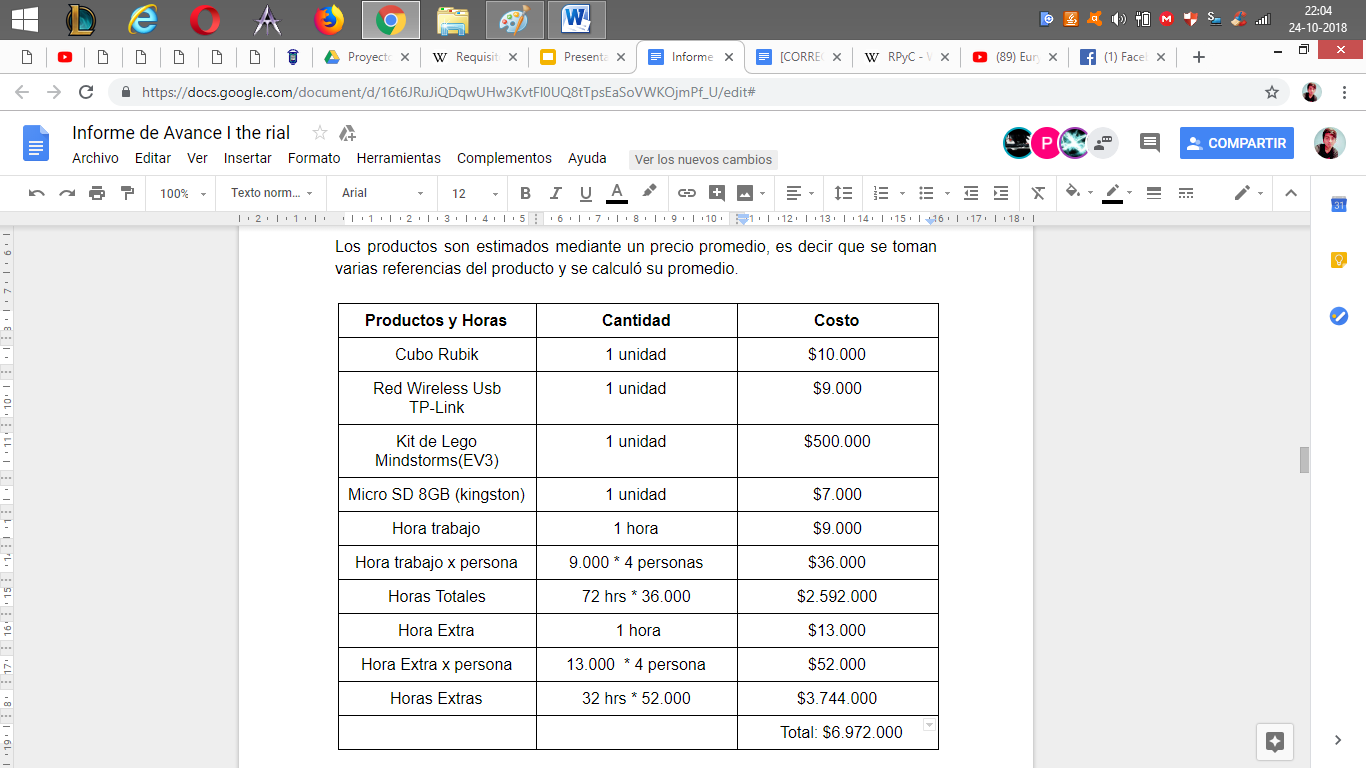 Análisis y diseño
Especificación de requerimientos
El robot se armó con piezas legos, el brick, motores y cables. Se hizo una nueva base, con un modelo distinto al del manual por problemas en la ejecución del programa.

Se codificó el pseudocódigo (movimientos del robot) en el  Microsoft  Visual Studio(python), donde se manda el programa hacia el robot a través de dongle wifi con una conexión SSH con putty.

Los programas(movimientos del cubo) al final serán enviados al brick para ejecutarlo de ahí mismo.

A través de la librería RPyC se hara el procedimiento remoto donde enviara los programas  hacia la aplicación a través de una red confiable.
Armar el robot lego(EV3) de un modelo escogido con su respectivo manual de instrucciones.

Desarrollar una interfaz para la programación que se le hará al robot lego(EV3), este conectara una conexión remota para la ejecución de los comandos hacia el robot.

Codificar el pseudocodigo de los patrones de movimientos del cubo rubik (estudiados) al lenguaje de programación Python, haciendo que el robot haga los movimientos deseados.
Arquitectura propuesta
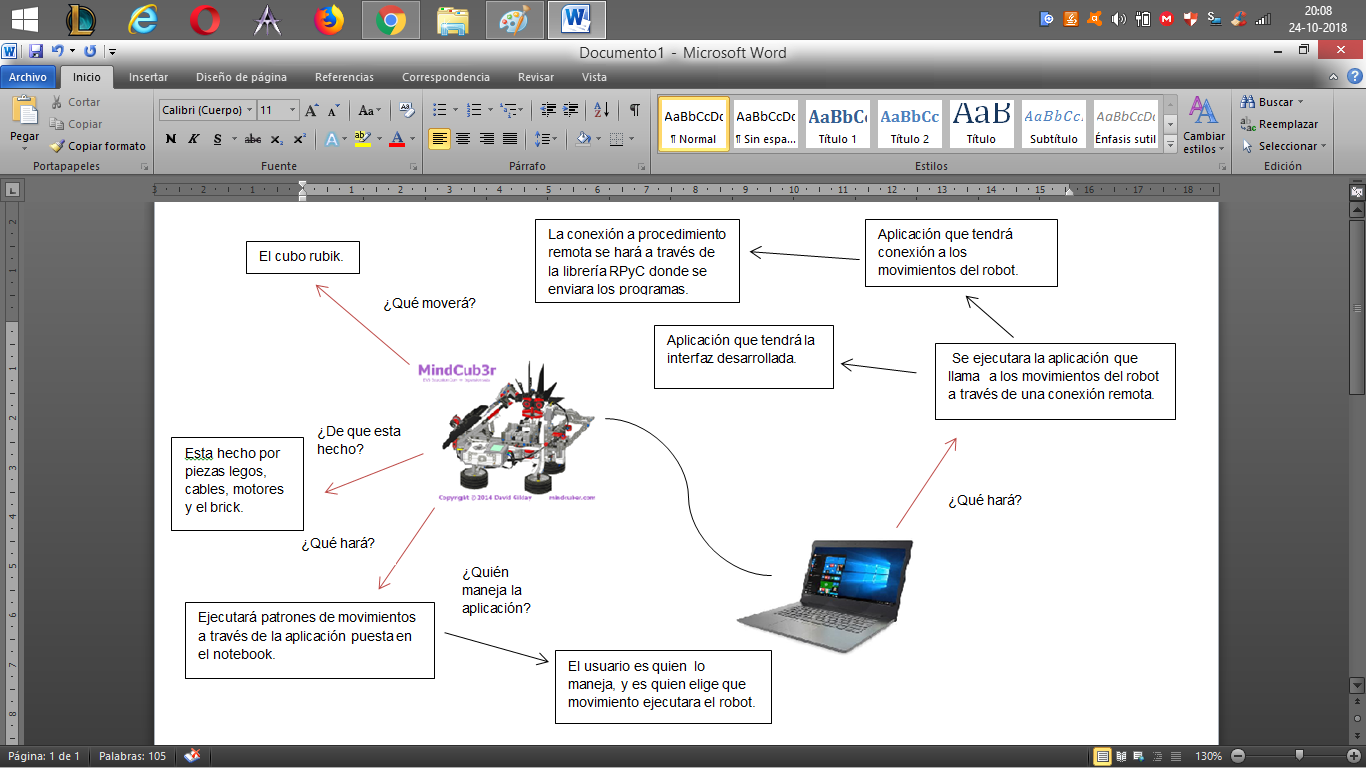 Diseño de la interfaz remota
Análisis de especificación de la interfaz
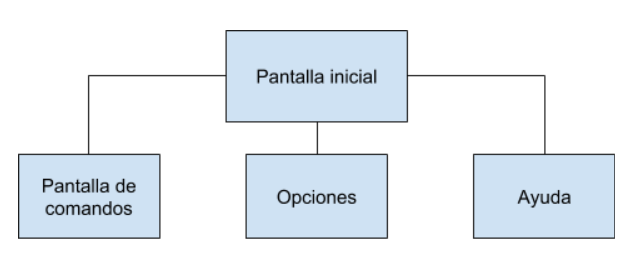 Pantalla de Inicio
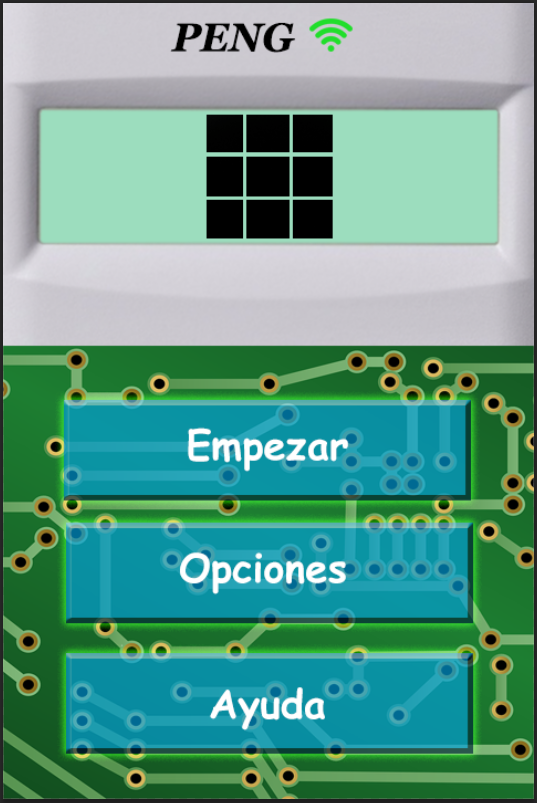 Pantalla de Comandos
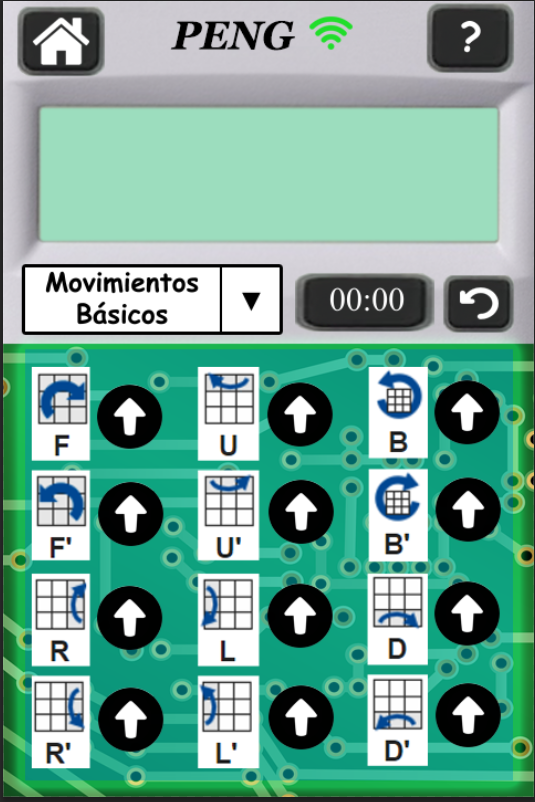 Opciones
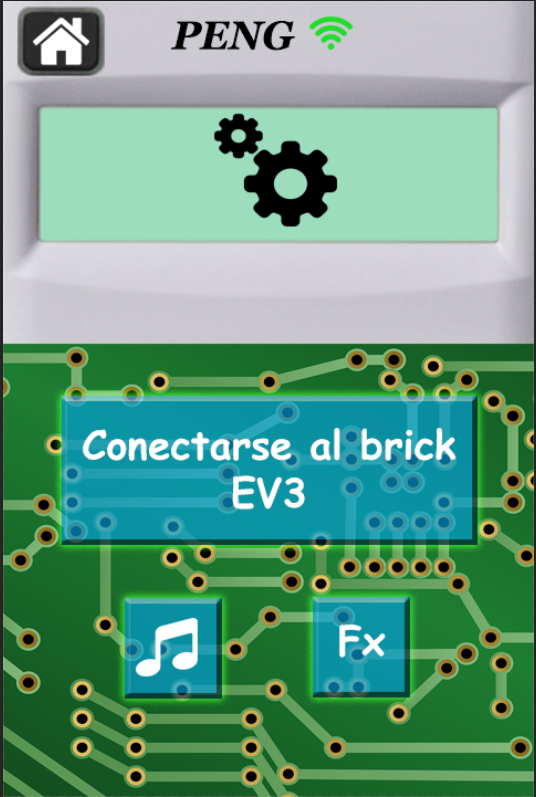 Ayuda
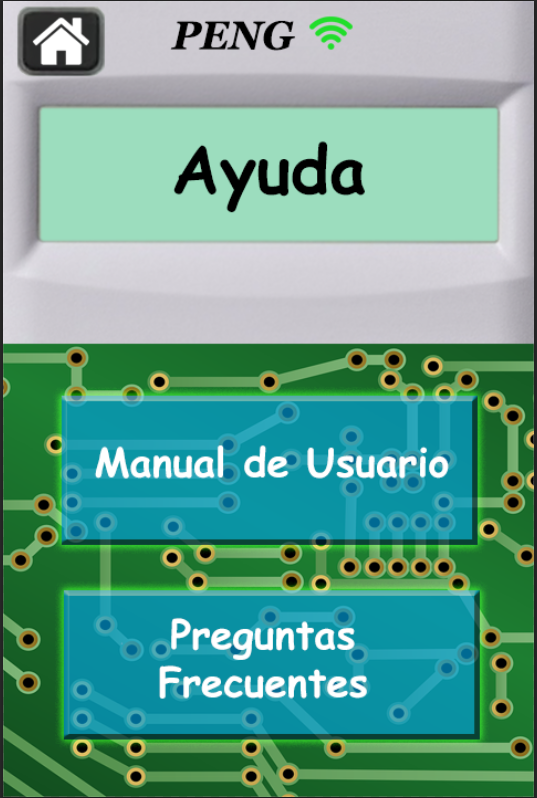 Implementación
Descripción de los programas implementados
Función que realiza los movimientos base:

def flip(brazo, vueltas)
def girar_derecha(base, vueltas)
def girar_izquierda(base, vueltas)
def rotate_right(brazo, base, vueltas)
def rotate_left(brazo, base, vueltas)
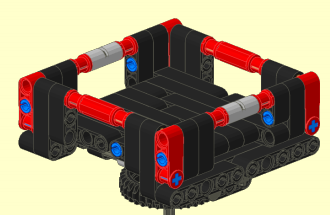 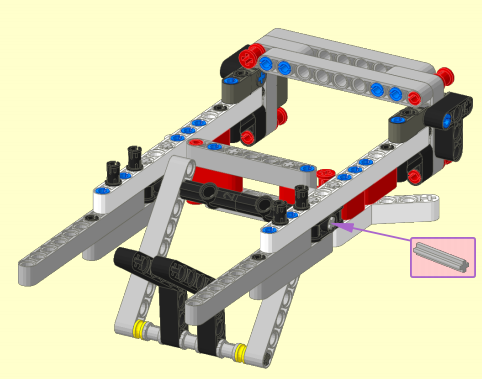 Funciones que usan los movimientos base:

def U(brazo, base):
def Uprima(brazo, base)
def L(brazo, base)
def Lprima(brazo, base)
def F(brazo, base)
def Fprima(brazo, base)
def R(brazo, base)
def Rprima(brazo, base)
def B(brazo, base)
def Bprima(brazo, base)
def D(brazo, base)
def Dprima(brazo, base)
def M(brazo, base)
def Mprima(brazo, base)
Diagrama de interacción entre programas
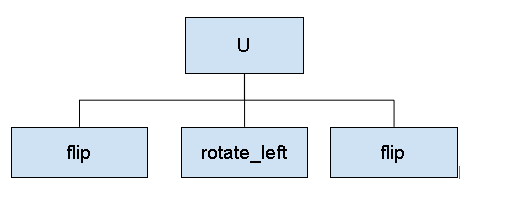 Diagrama de interacción entre programas
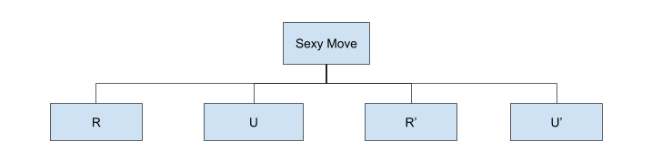 Demostración del Robot Peng
Estado actual de
proyecto
Problemas encontrados y soluciones
Conclusión